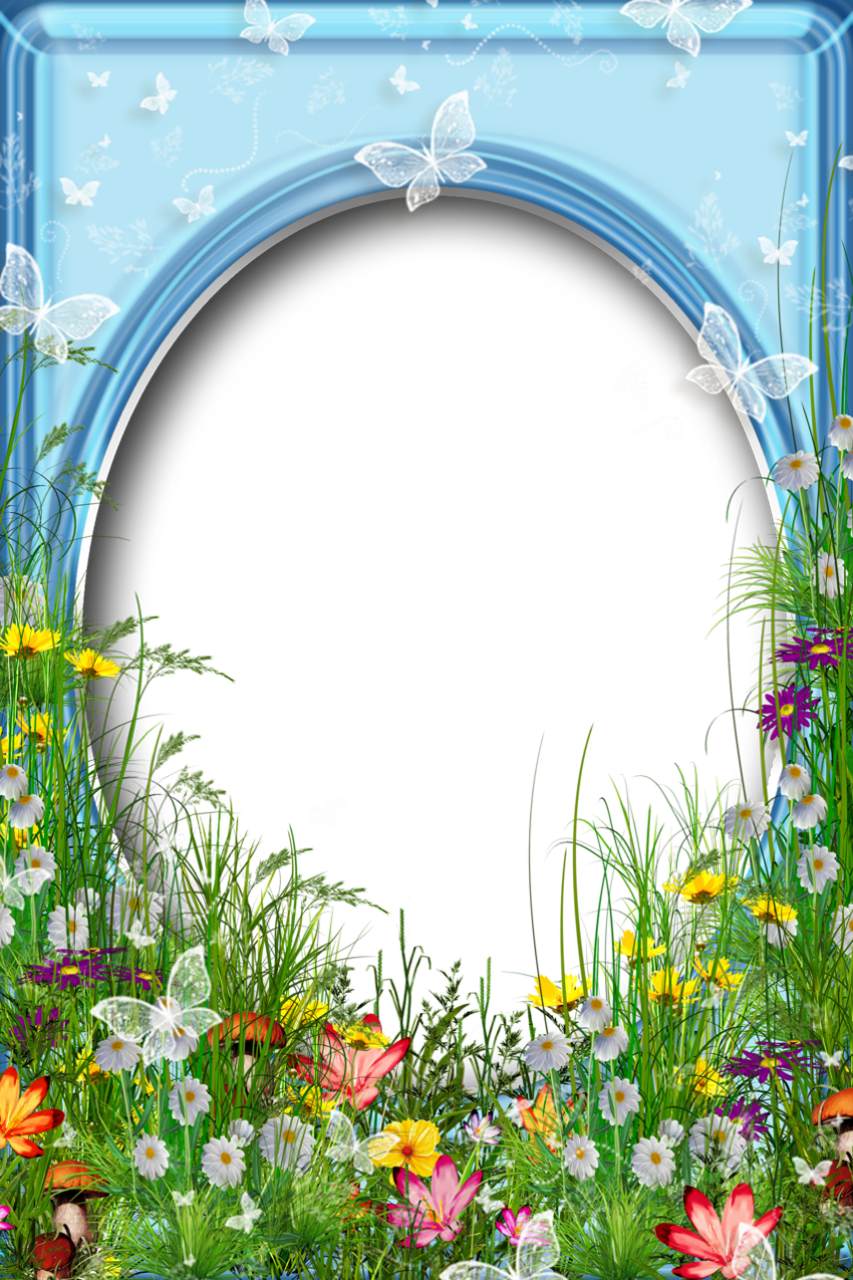 WELCOME TO MY ENGLISH CLASS
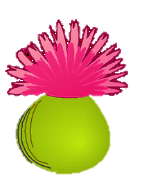 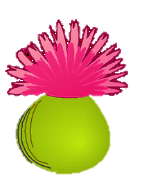 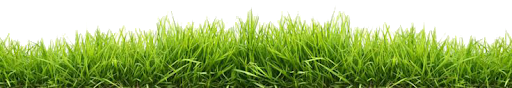 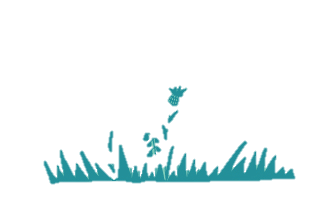 Identity:
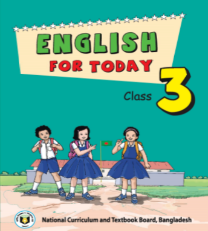 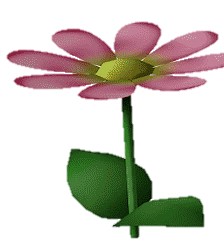 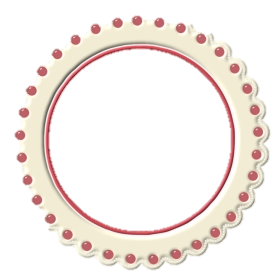 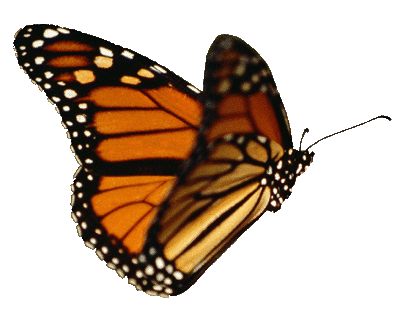 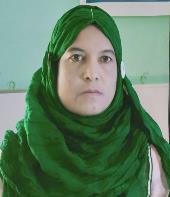 Mst. Hosneara Parvin
 Head Teacher
 Sholotaka gps.
 Gangni, Meherpur.
Subject: English
            Class: Three
                 Unit: 25
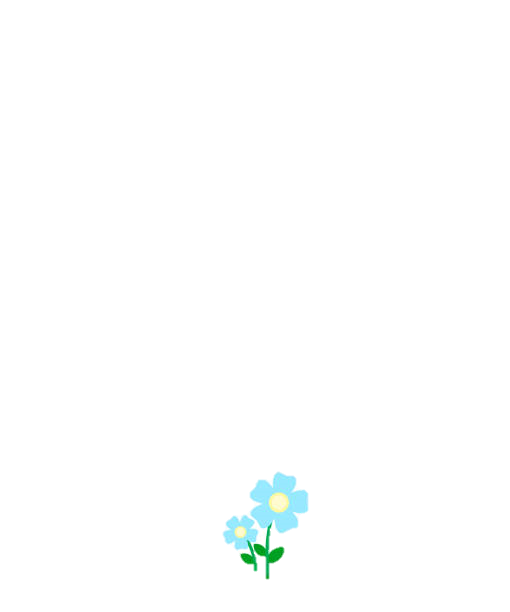 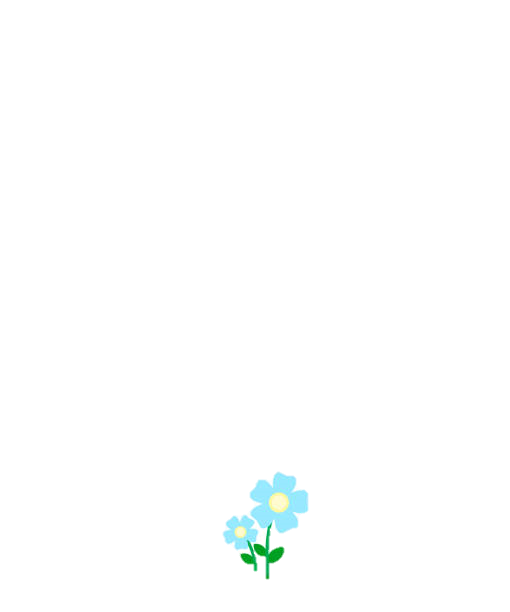 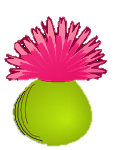 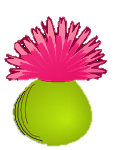 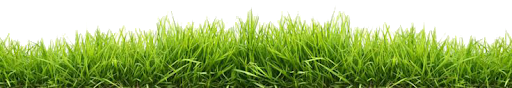 Learning Outcomes
Students will be able to
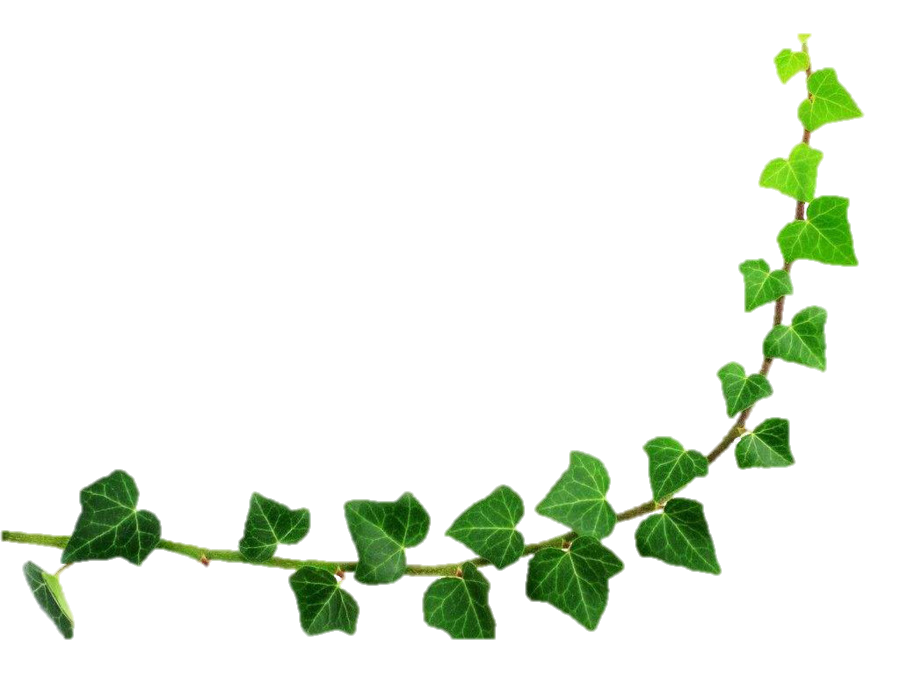 Listening:
 3.2.1 understand simple questions about familiar objects.

Speaking:
1.1.2 say words, phrases and sentences after the teacher with proper sounds and stress.
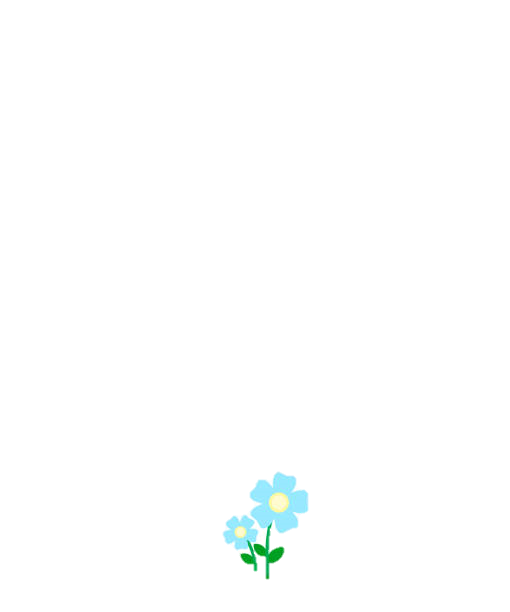 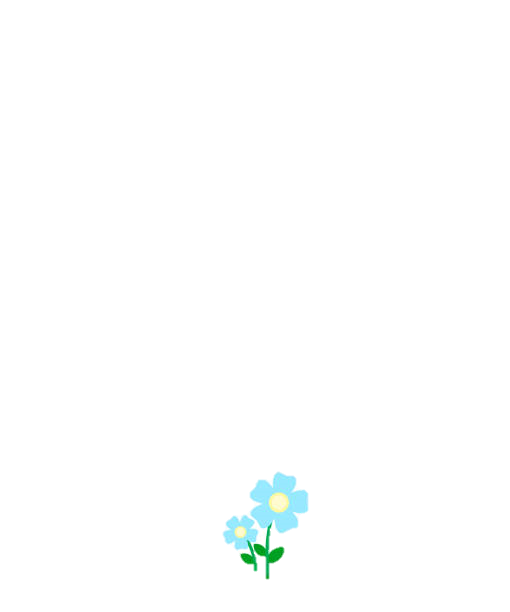 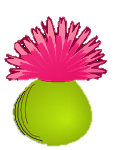 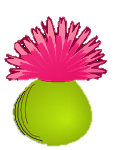 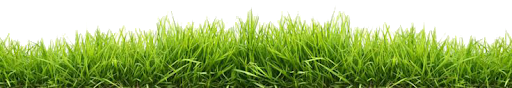 Let’s enjoy audio
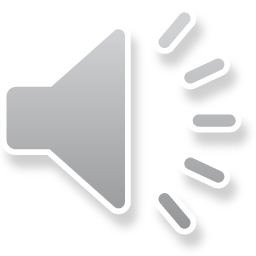 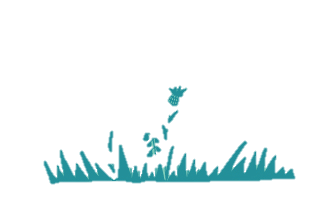 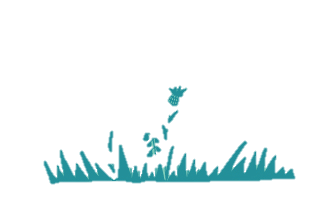 What did you understand from audio?
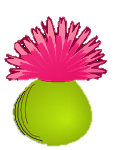 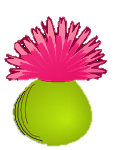 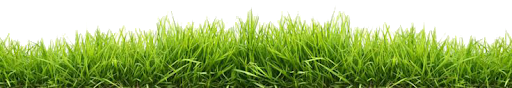 Today’s Lesson
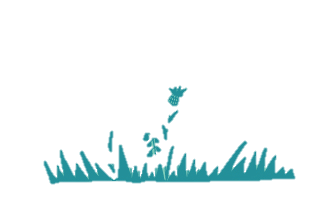 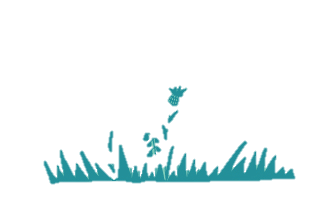 What  sounds do they  make?
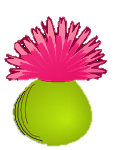 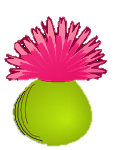 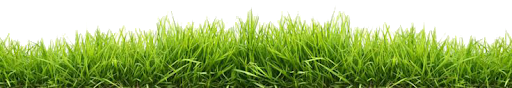 Introducing new words:
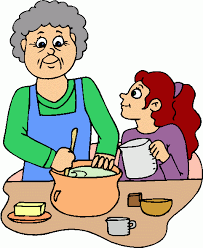 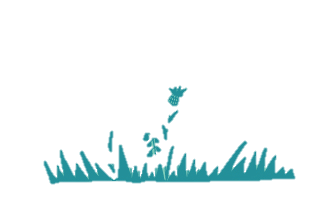 Make
তৈরি করা
To create something.
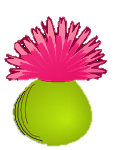 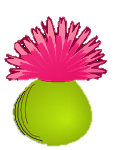 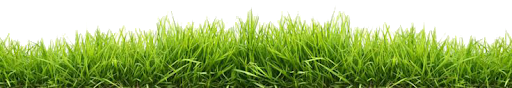 Introducing new words:
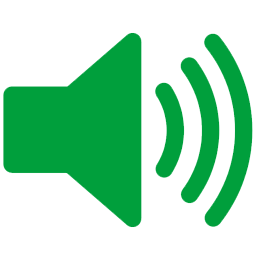 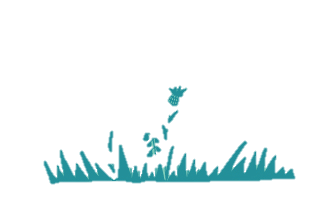 Sound
ধ্বনি, আওয়াজ
Something that you can hear.
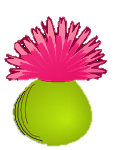 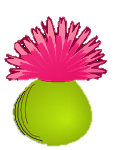 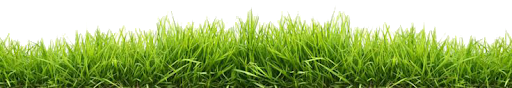 What sound does it make?
What is this?
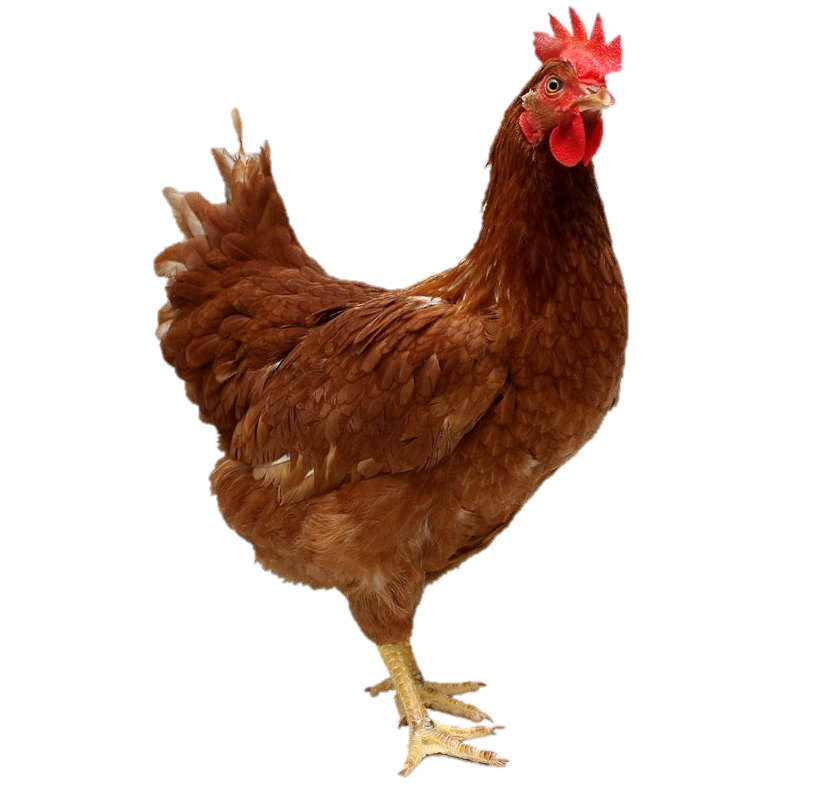 clucks
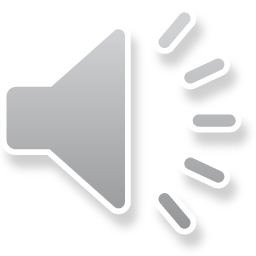 মুরগির ডাক
কঁক কঁক
This is a hen.
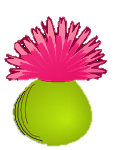 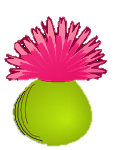 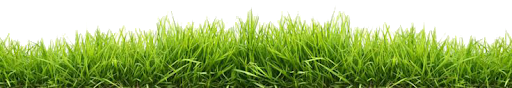 What is this?
What sound does it make?
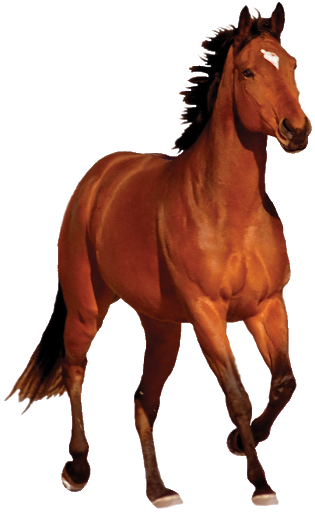 neighs
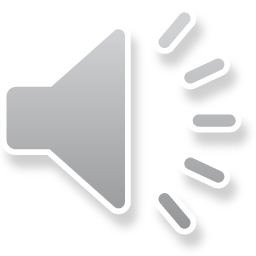 ঘোড়ার ডাক
চি-হি-হি
This is a horse.
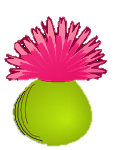 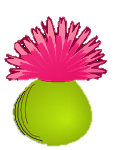 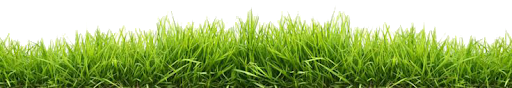 What sound does it make?
What is this?
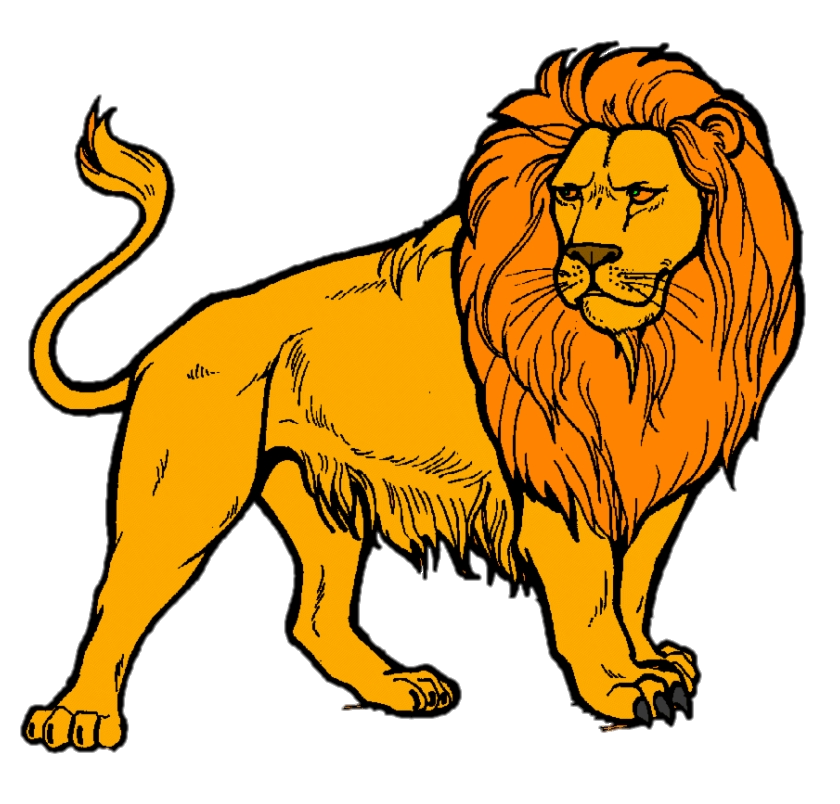 roors
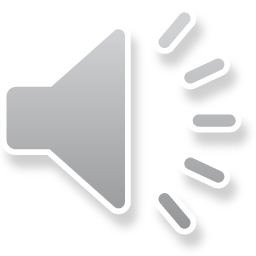 সিংহের ডাক
গর্জন
This is a lion.
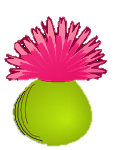 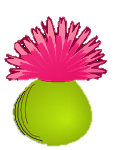 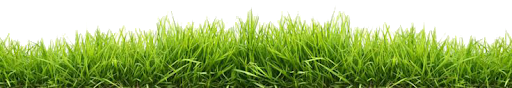 What is this?
What sound does it make?
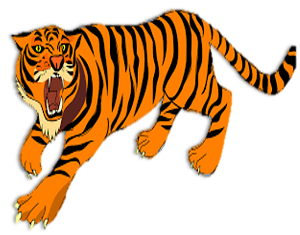 growls
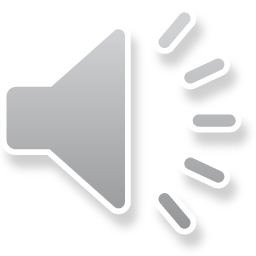 বাঘের ডাক
হুংকার
This is a tiger.
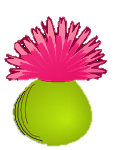 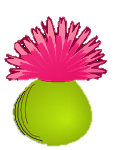 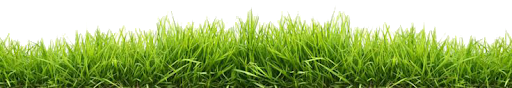 What sound does it make?
What is this?
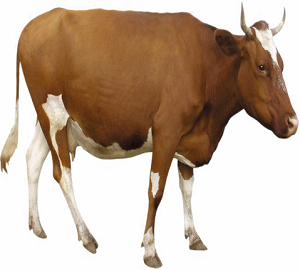 moos
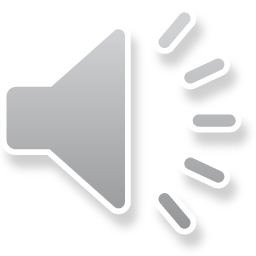 গরুর ডাক
হাম্বা হাম্বা
This is a cow.
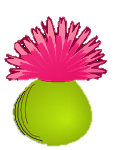 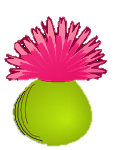 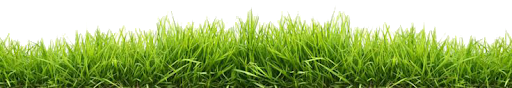 What sound does it make?
What is this?
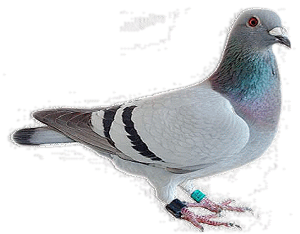 coos
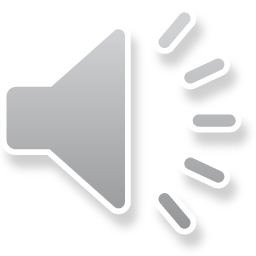 কবুতরের ডাক
বাকবাকুম
This is a pigeon.
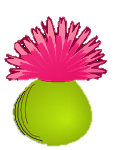 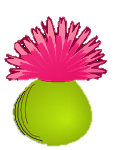 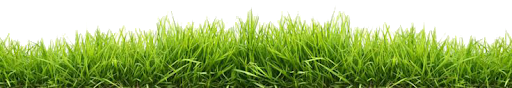 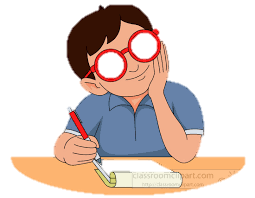 Individual
Work
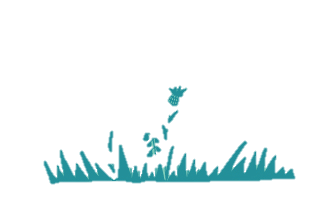 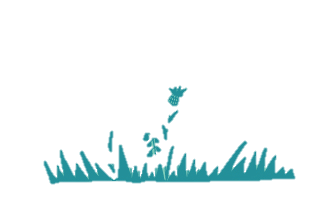 Say the name of animals.
Hen
Horse
Pigeon
Cow
Tiger
Lion
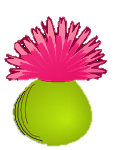 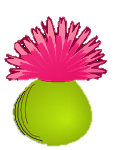 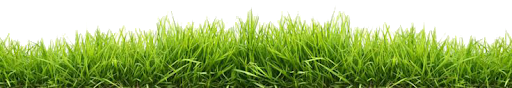 Pairwok
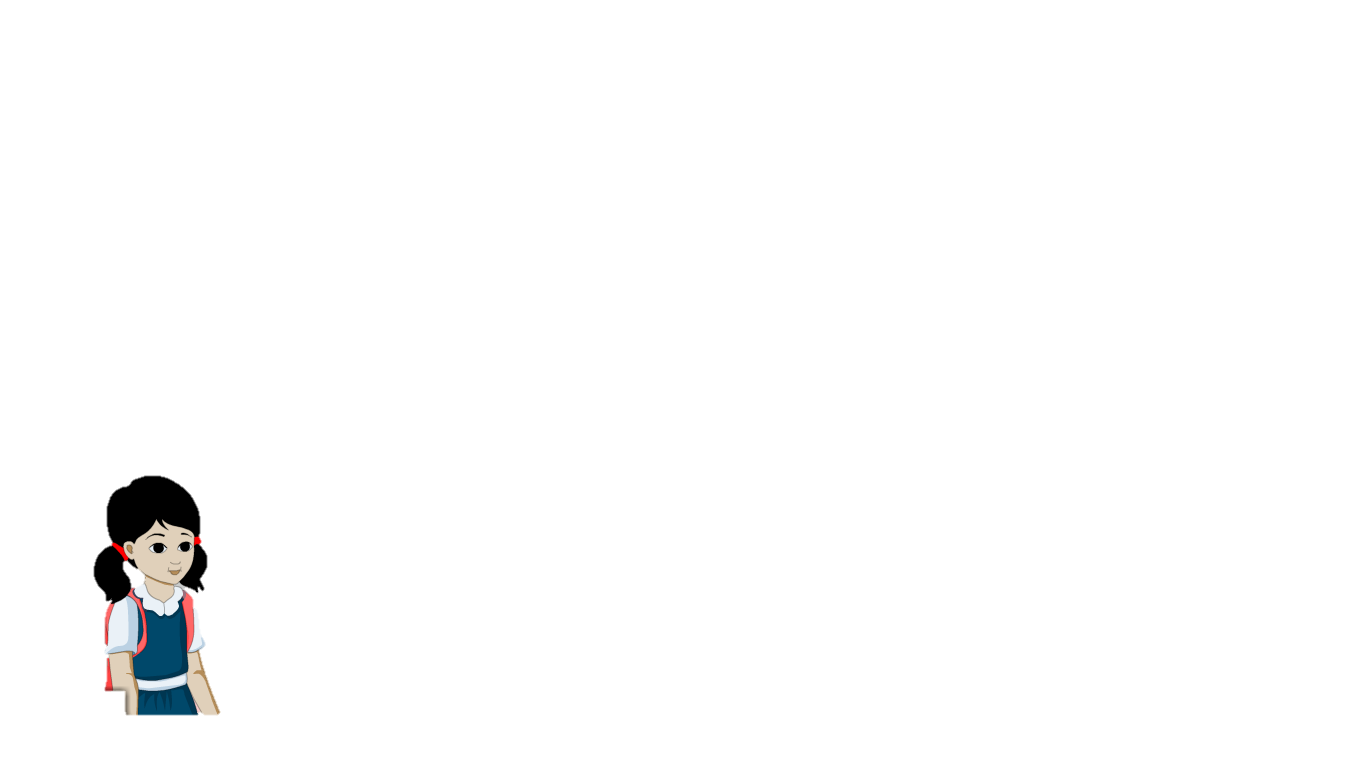 What sound does a horse make?
What sound does a hen make?
What sound does a lion make?
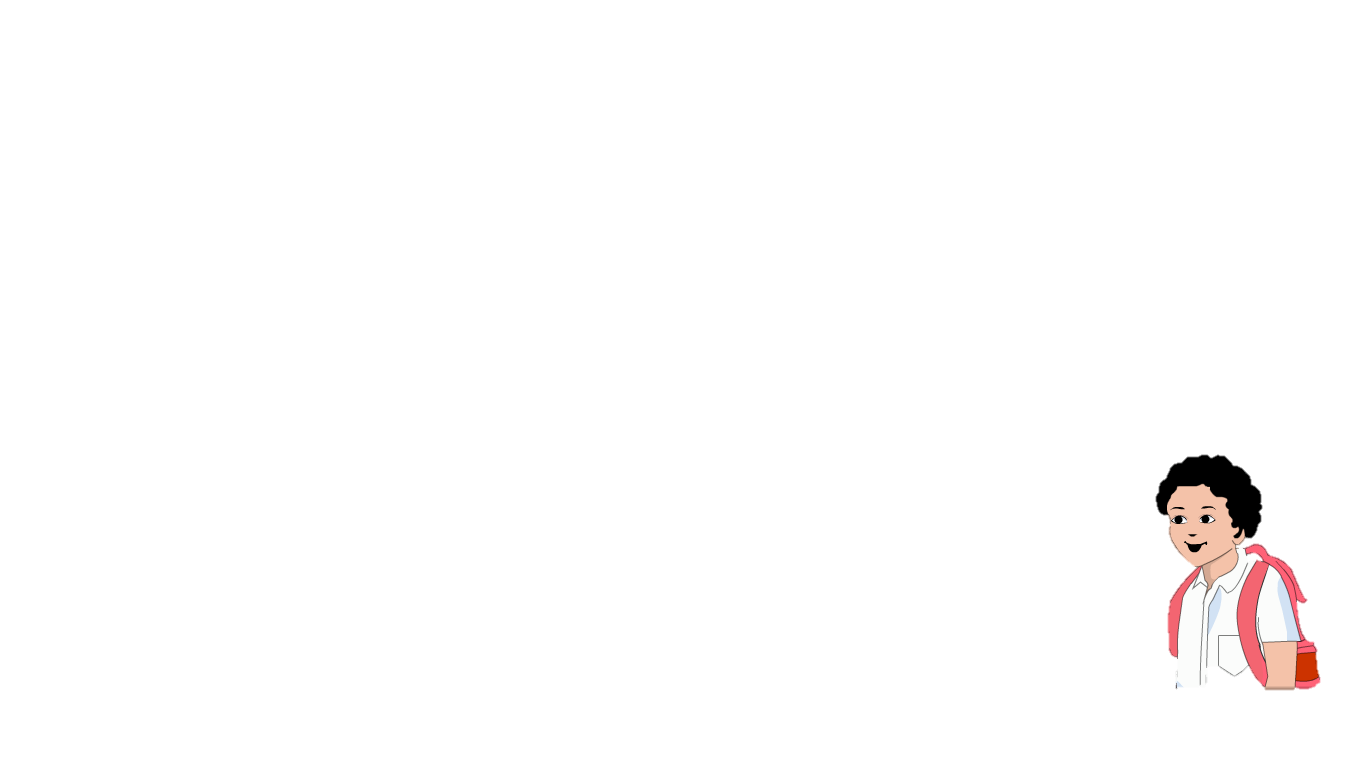 roors
neighs
Clucks
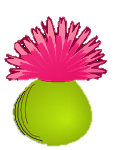 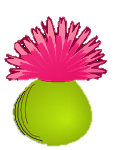 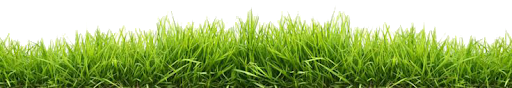 Pairwok
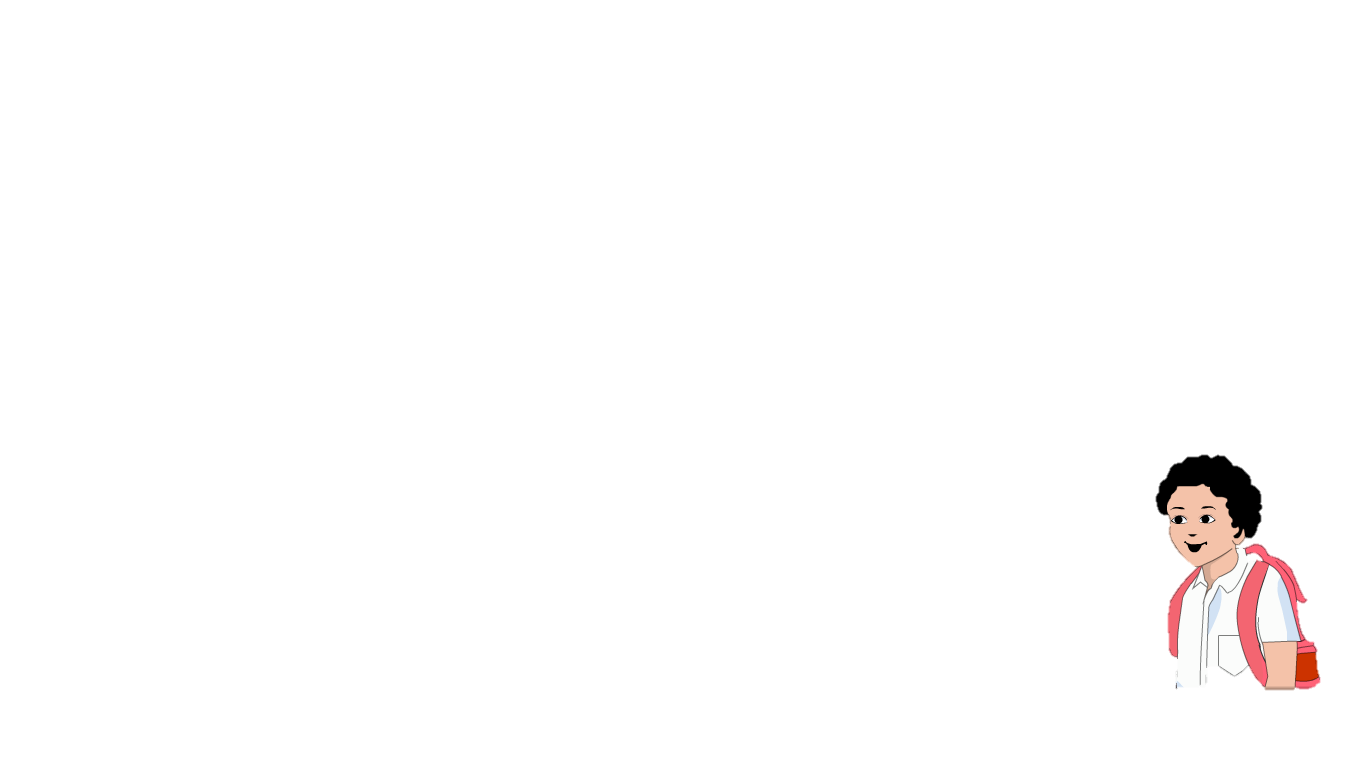 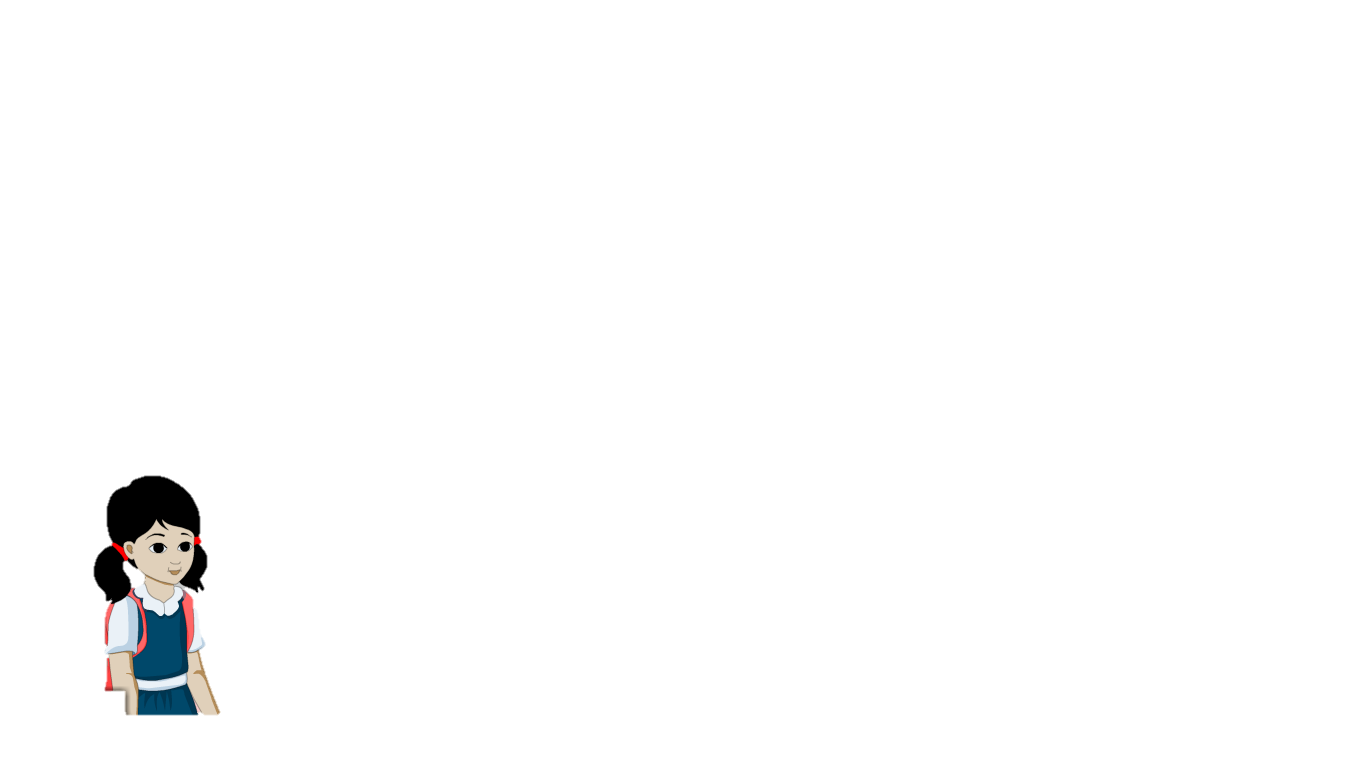 What sound does a tiger make?
What sound does a cow make?
What sound does a pigeon make?
coos
growls
moos
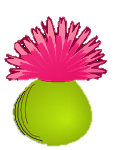 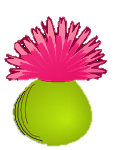 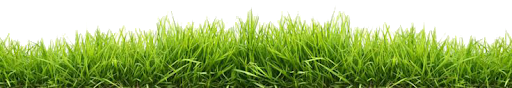 Teacher’s read
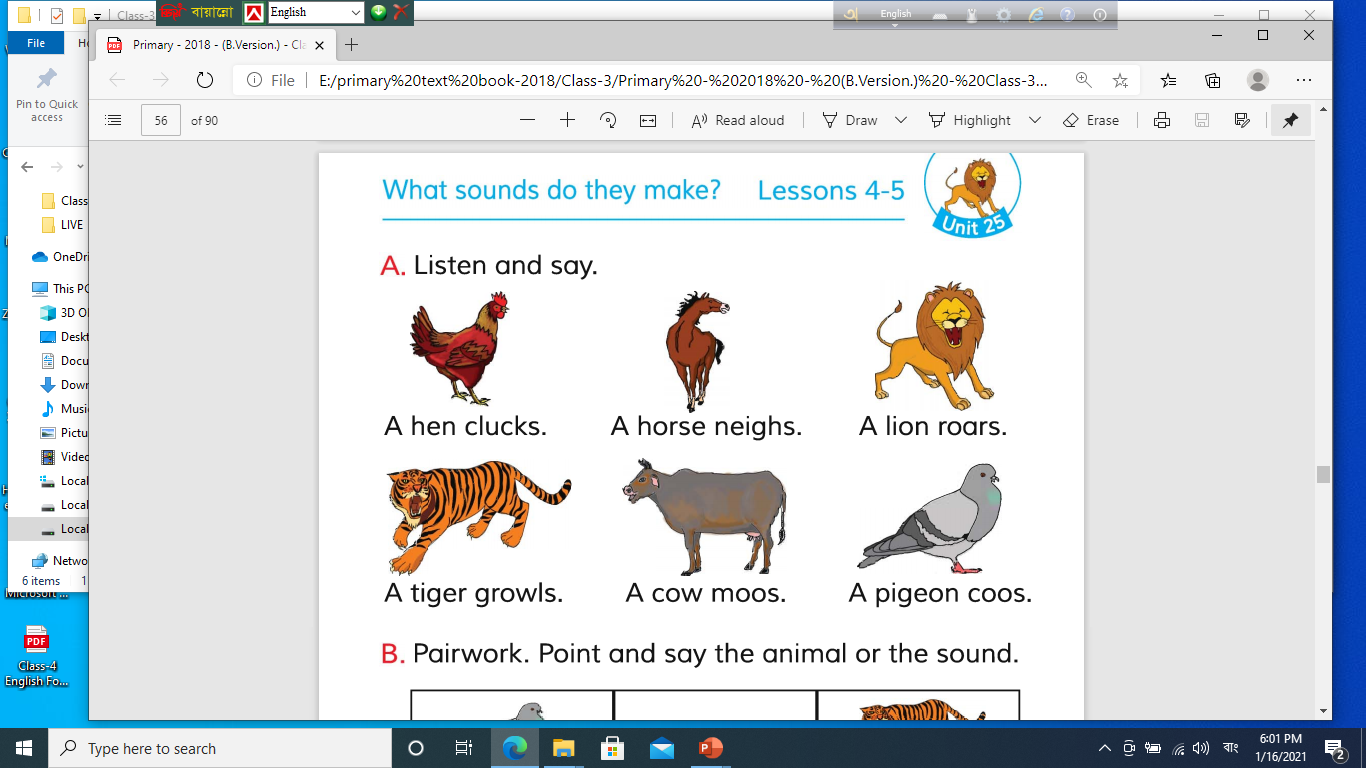 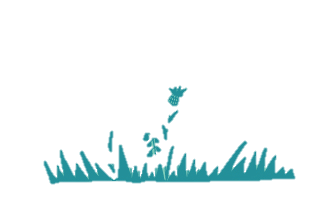 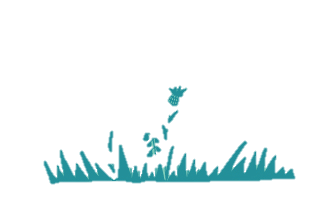 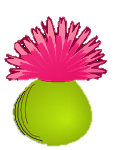 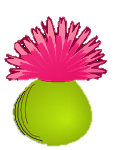 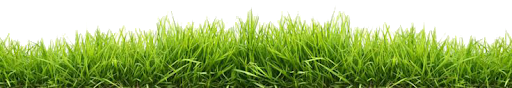 Students reading
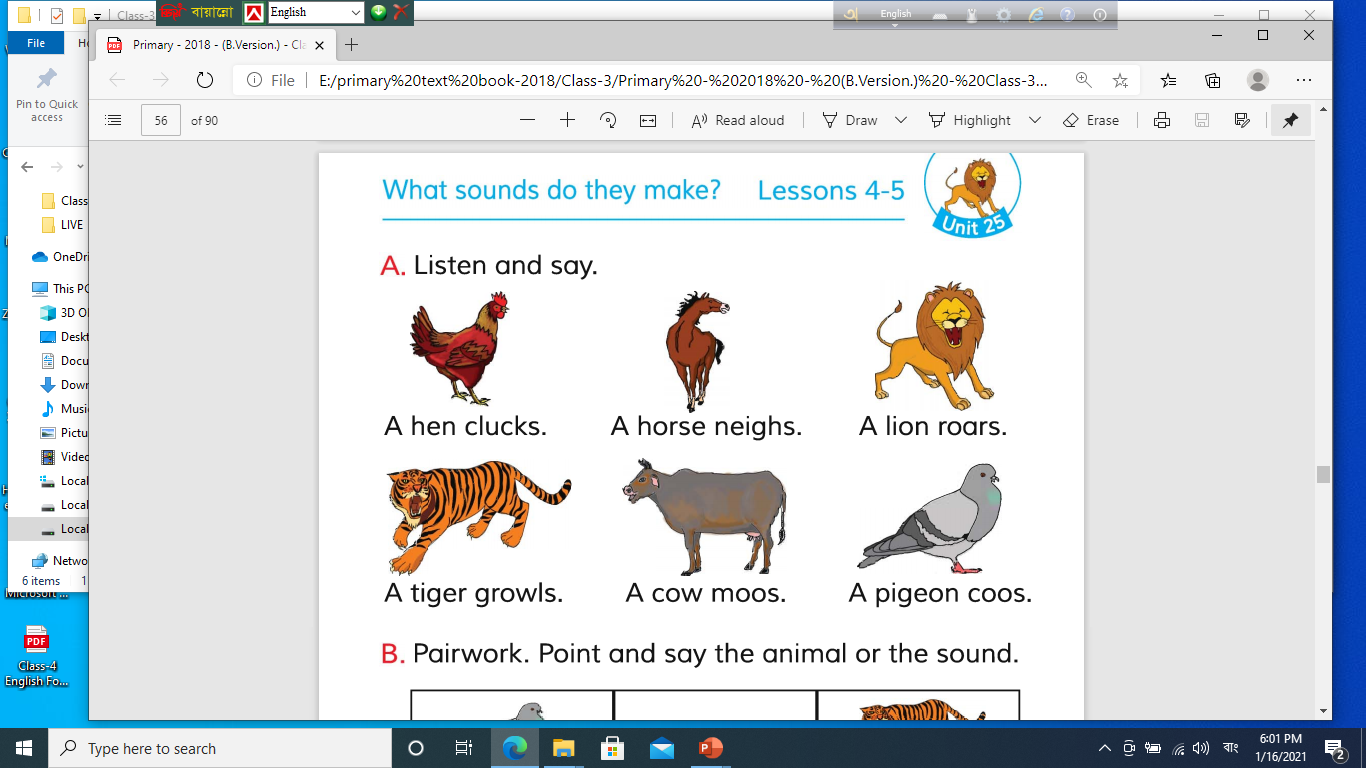 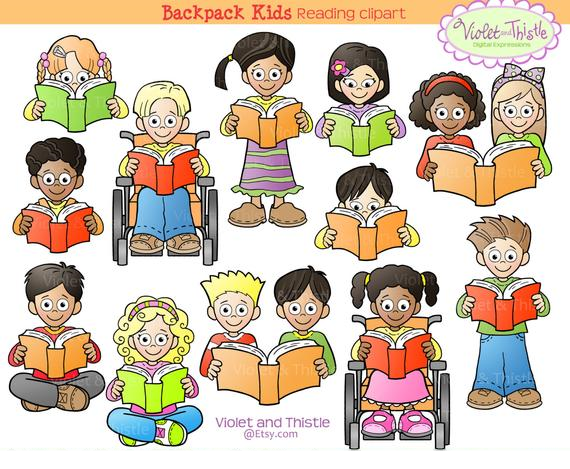 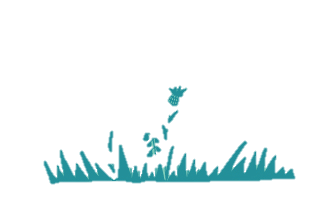 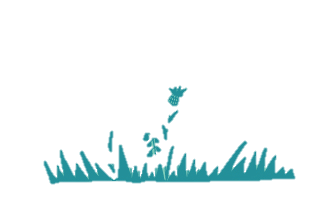 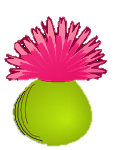 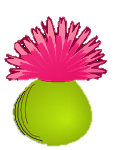 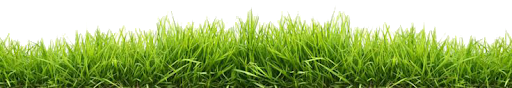 Evaluation
What  is this?
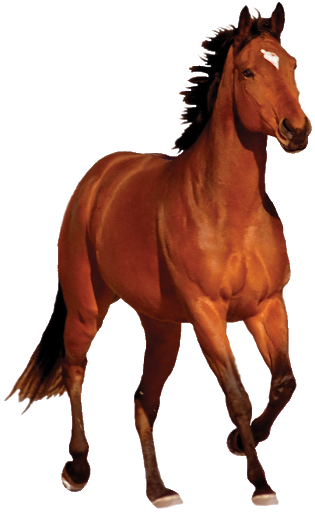 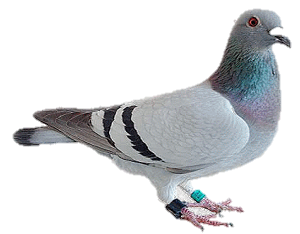 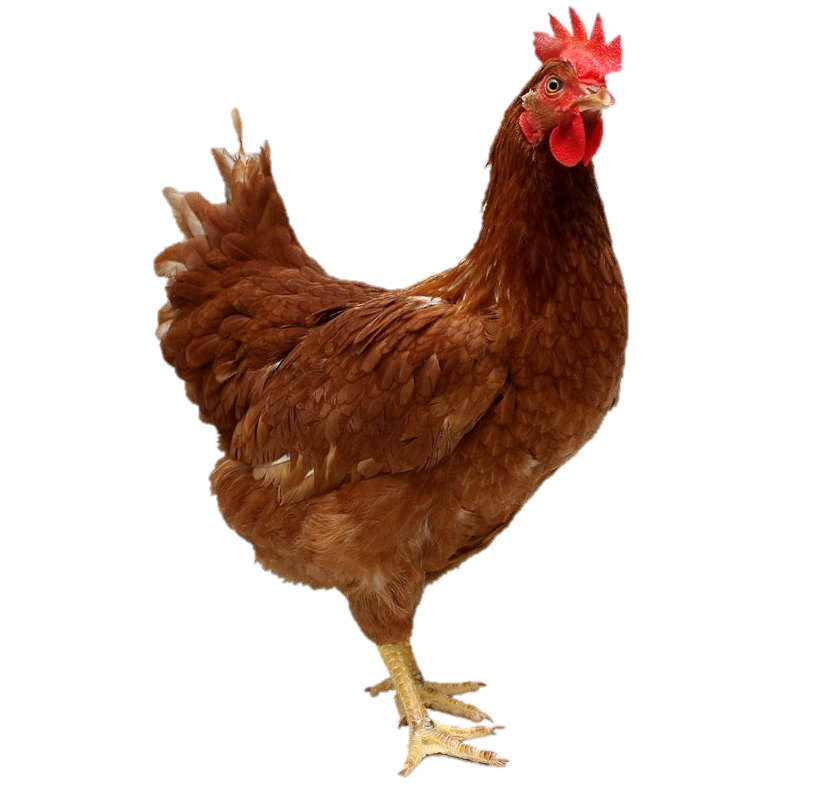 pigeon
hen
horse
What sounds do they make?
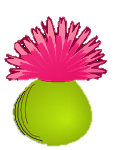 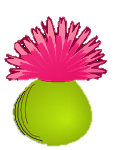 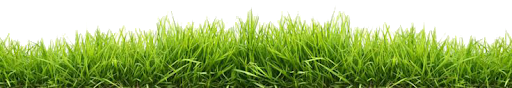 Planned activity
All of you will read and write the below sounds:
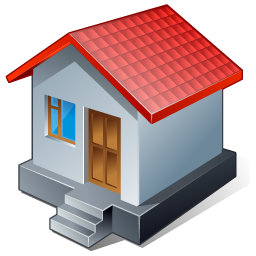 Cluck
Neigh
Roor
Growl
Moo
Coo
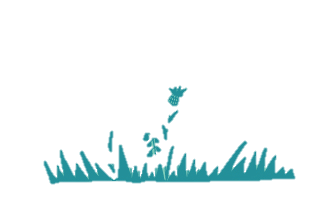 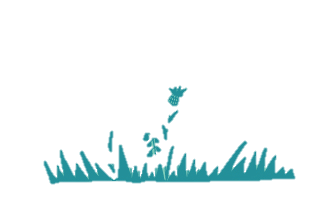 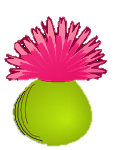 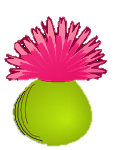 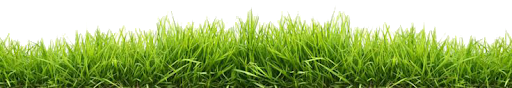 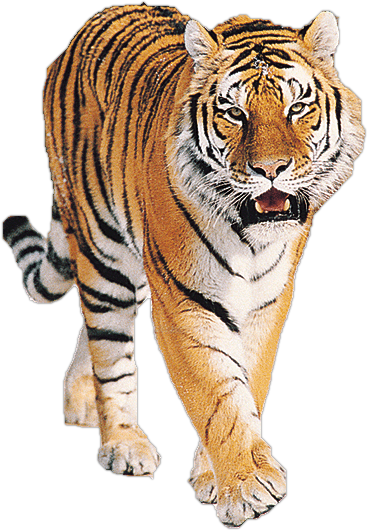 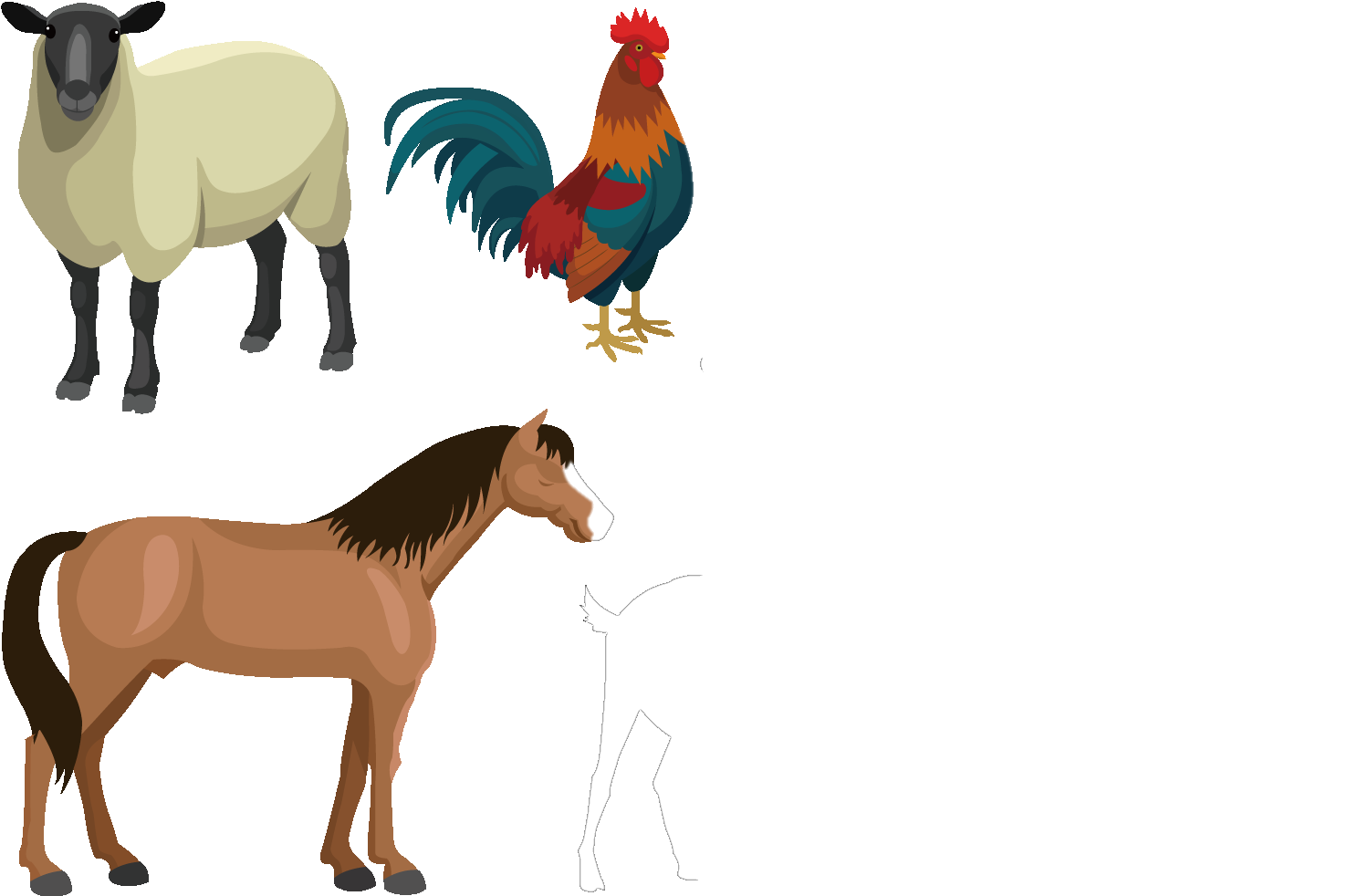 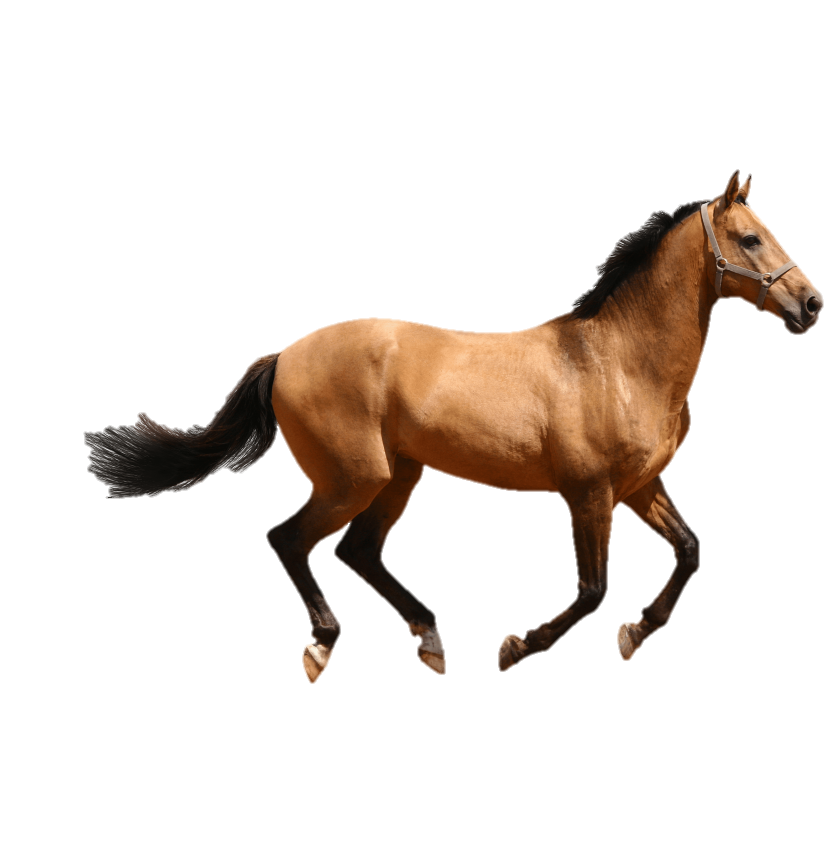 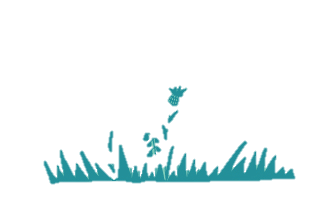 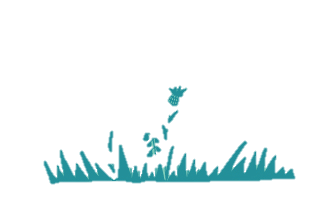 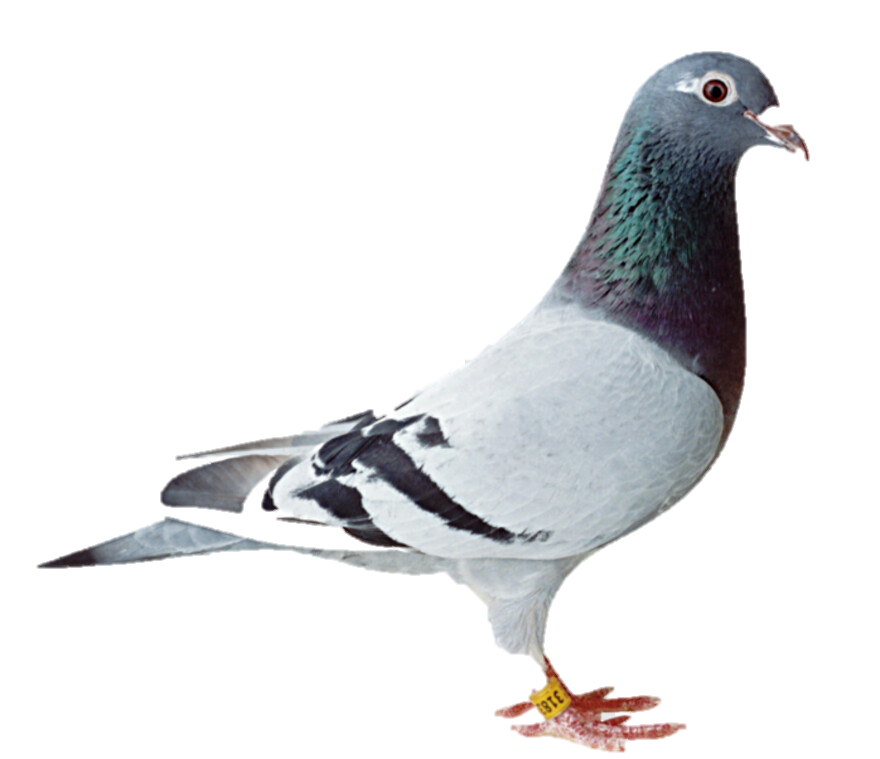 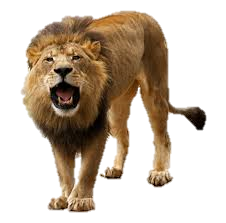 SEE YOU !
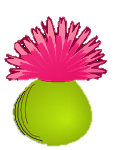 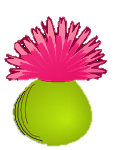 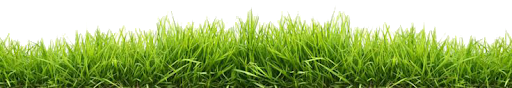